大中票券債券市場展望雙週報
2021/01/11
Peter Tsai
市場回顧
最近二週，美公債10y利率大幅上漲，來到1.10%上方，因美國民主黨掌控兩院，有機會加大刺激政策，將增加債券供給，帶來通膨預期。上周五美債收在1.1153% 。台灣公債主流券10y利率，受到5年券標債利率高於預期影響，利率再度反彈上漲，收在近期高點。上週五台債10y利率收在0.34%，5y收在0.248%。
歐債十年期利率走勢圖
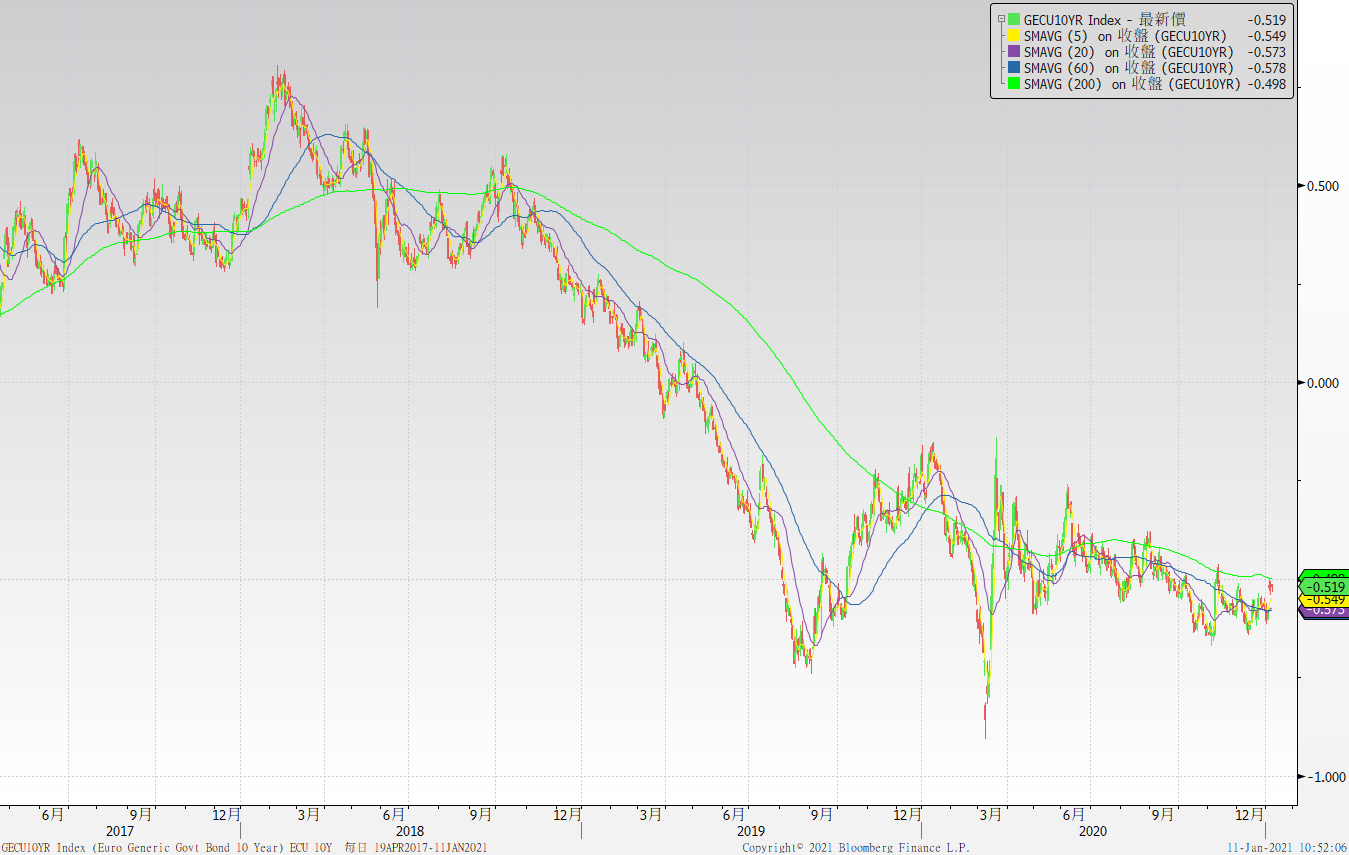 美債十年期利率走勢圖
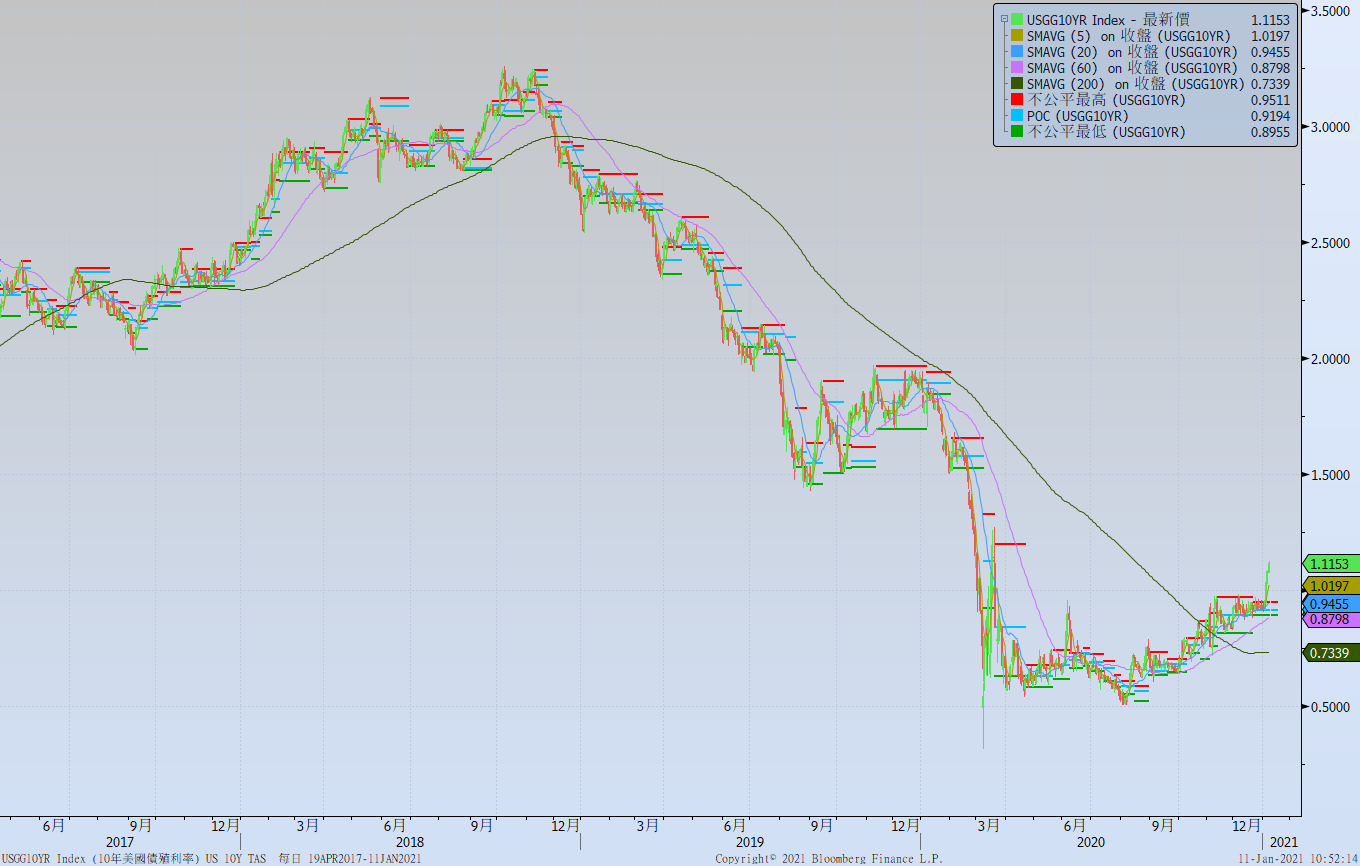 日債十年期利率走勢圖
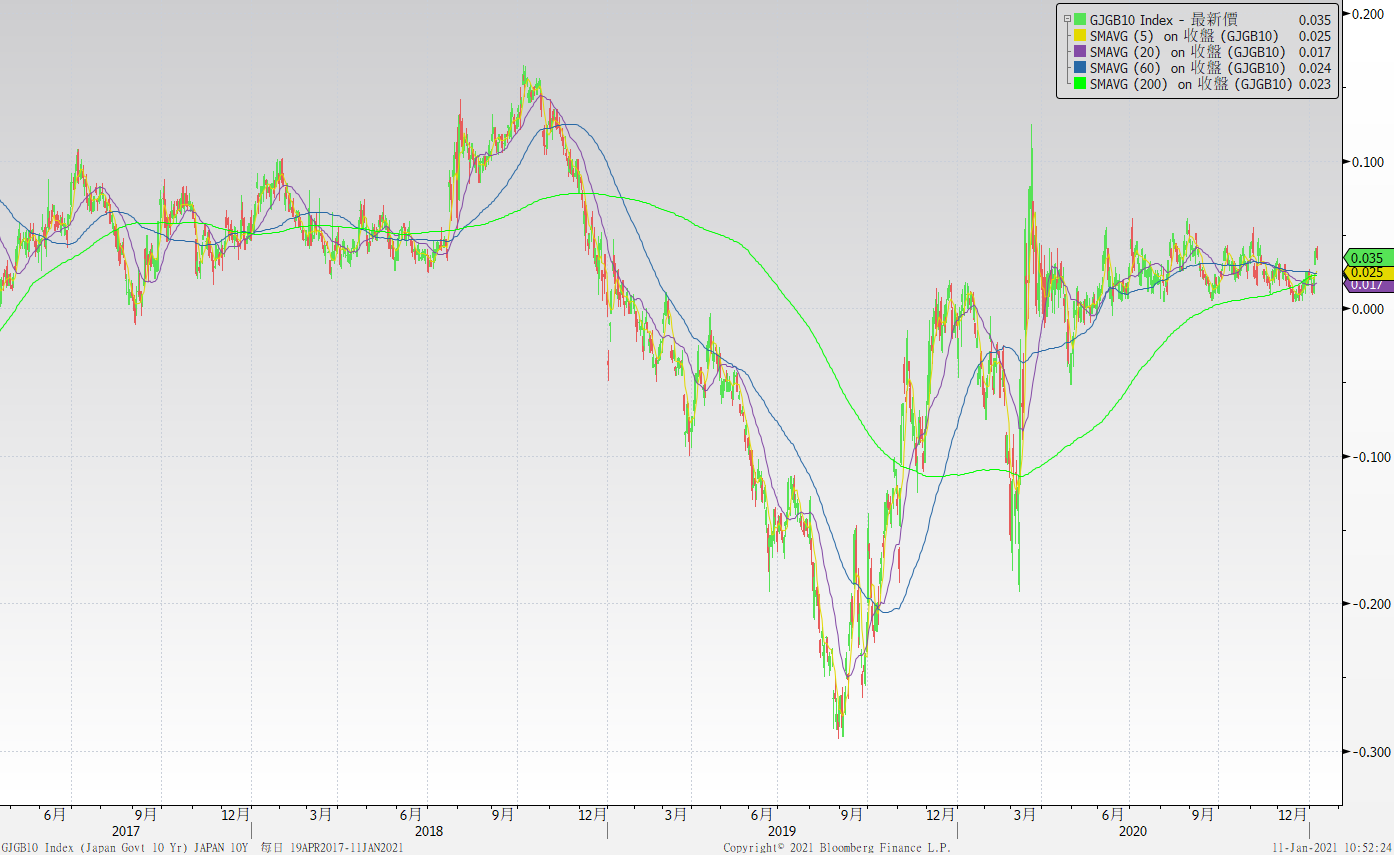 台債十年期利率走勢圖
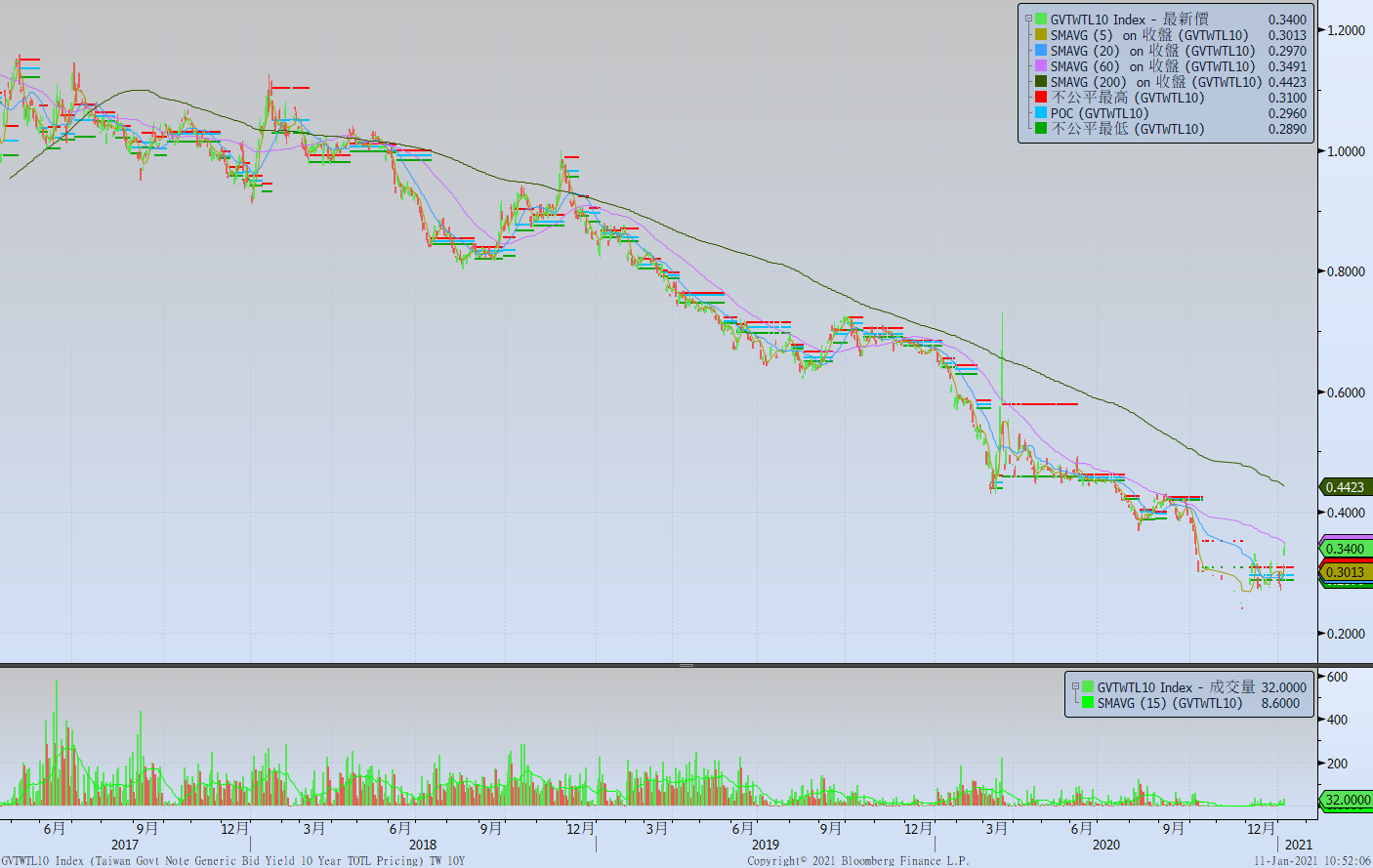 主要國家殖利率曲線
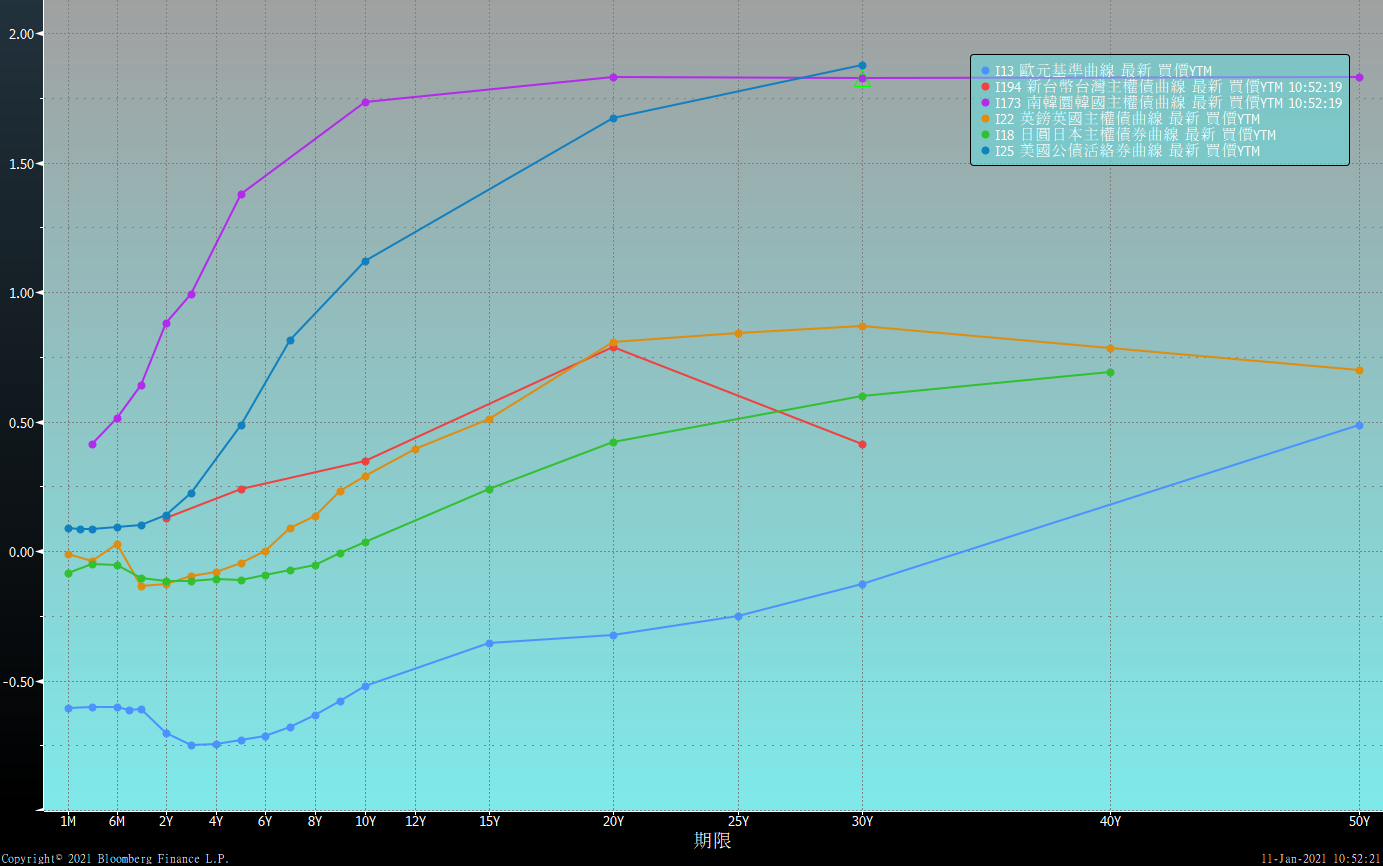 原物料指數
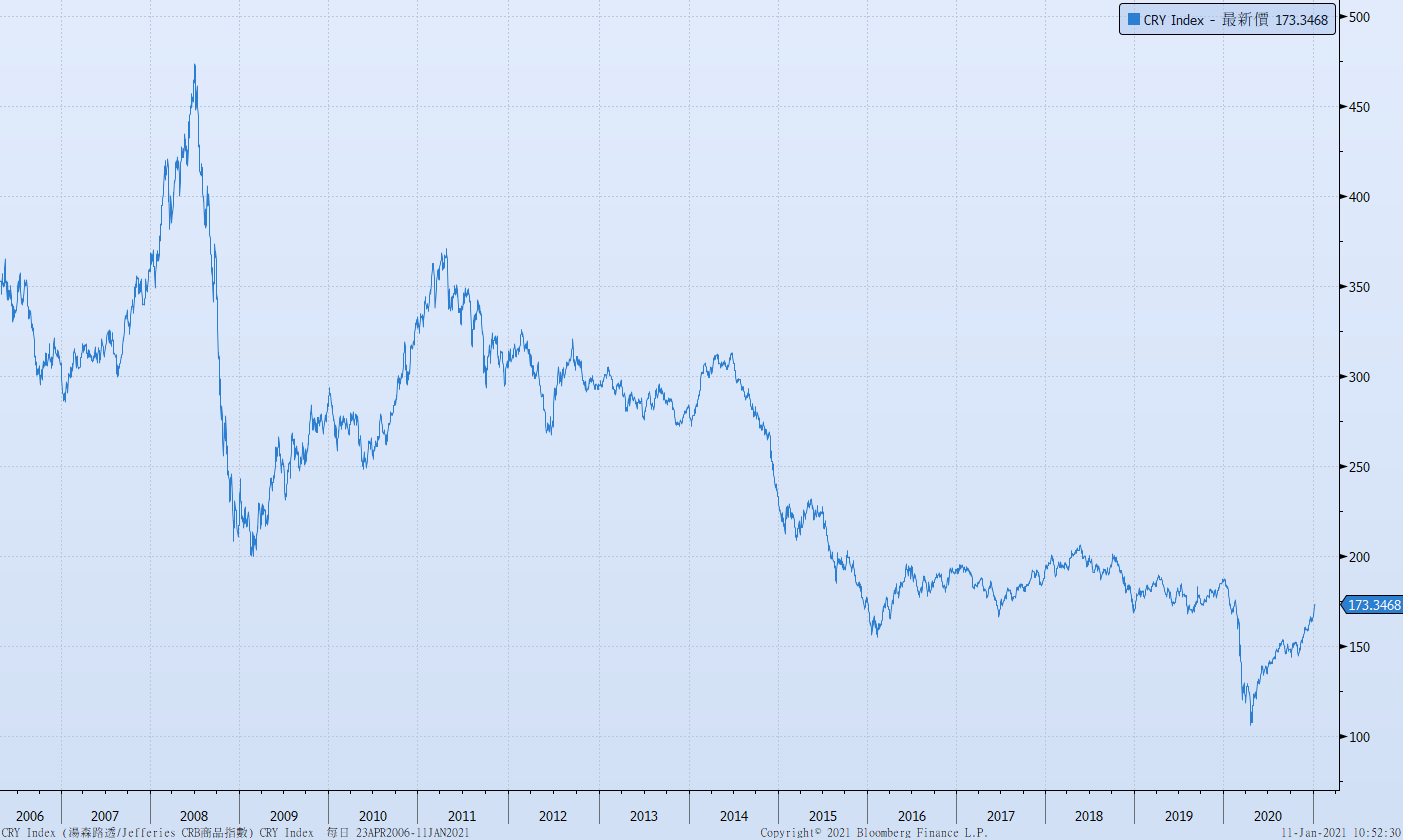 美國GDP成長率
密大消費信心
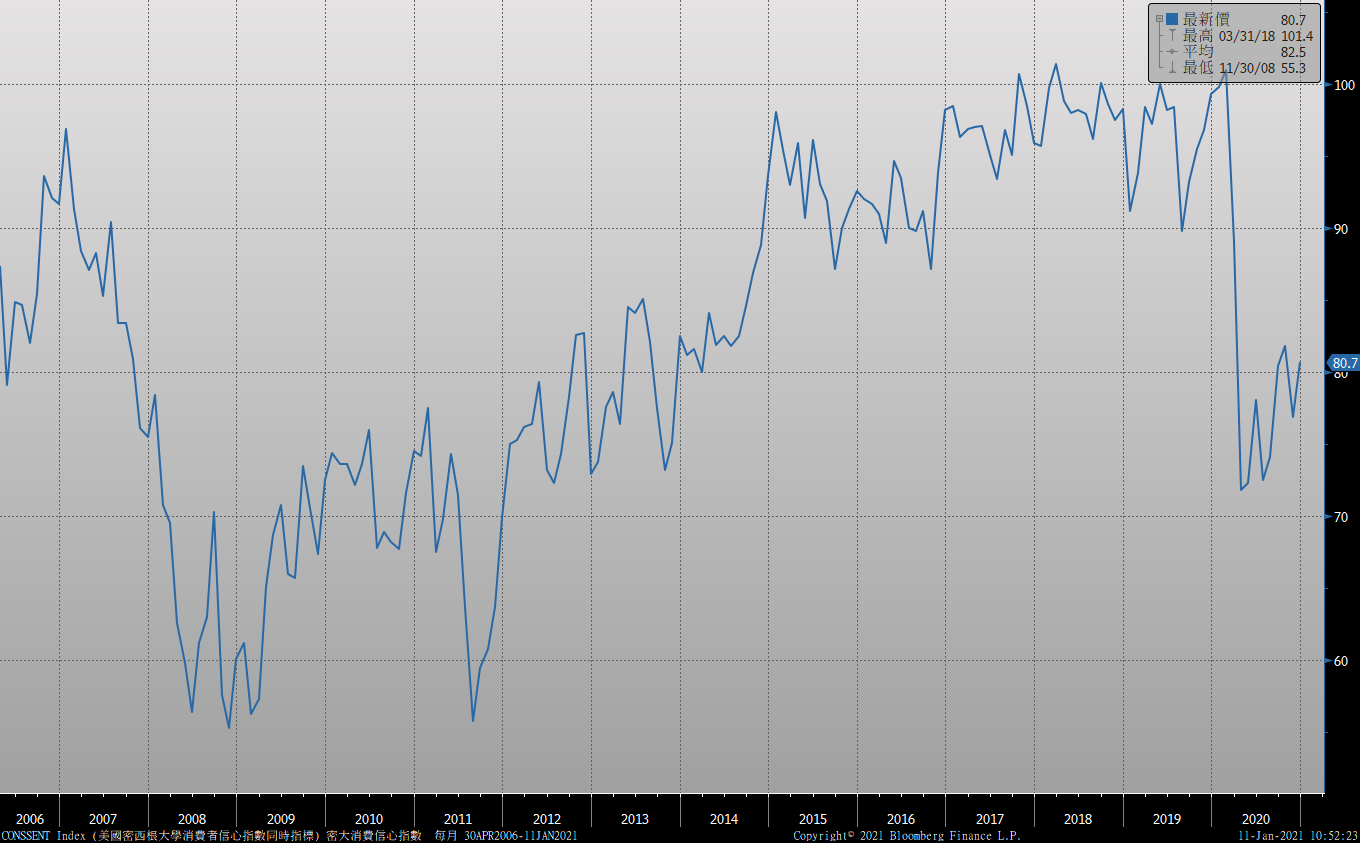 美國個人消費支出核心平減指數 經季調(年比)
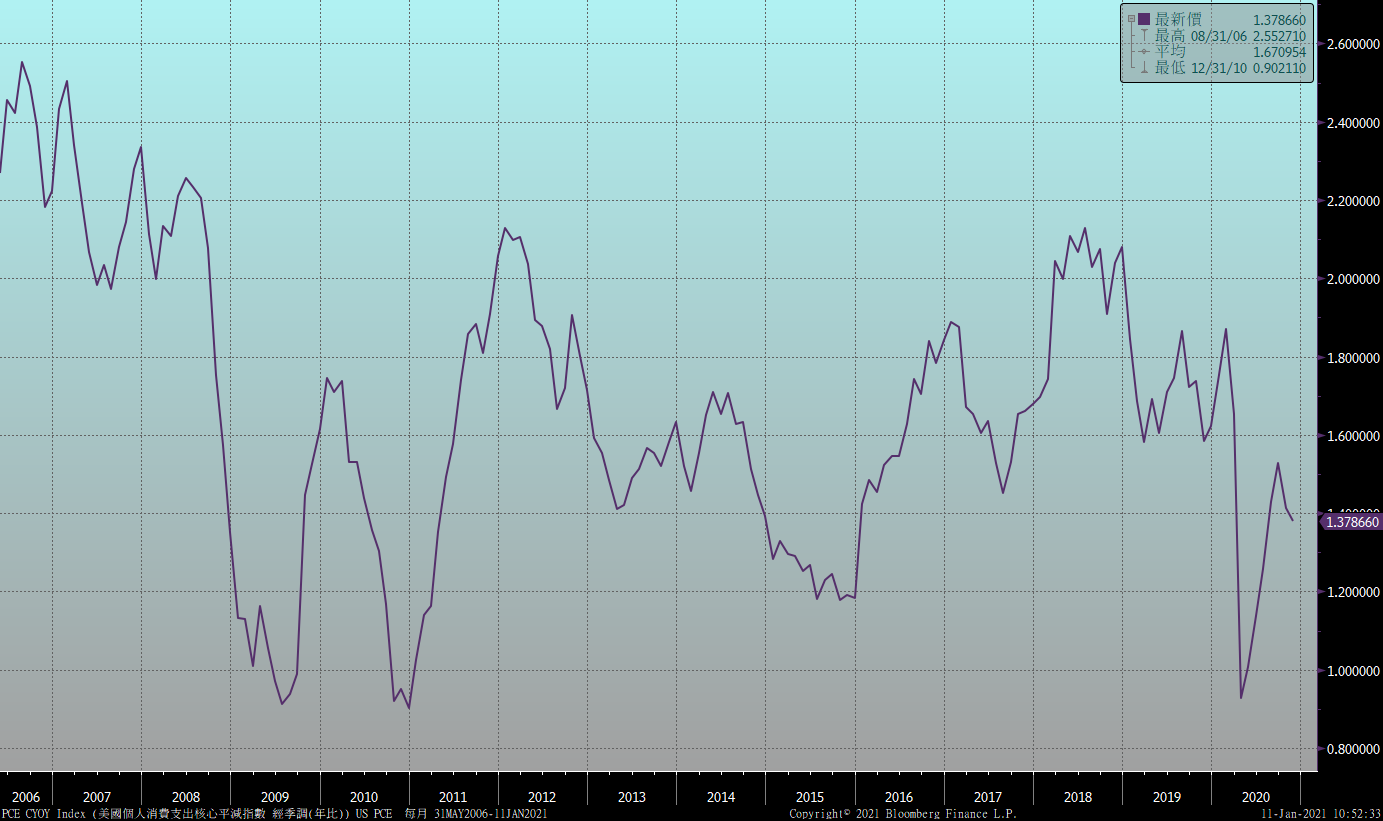 美國就業情況
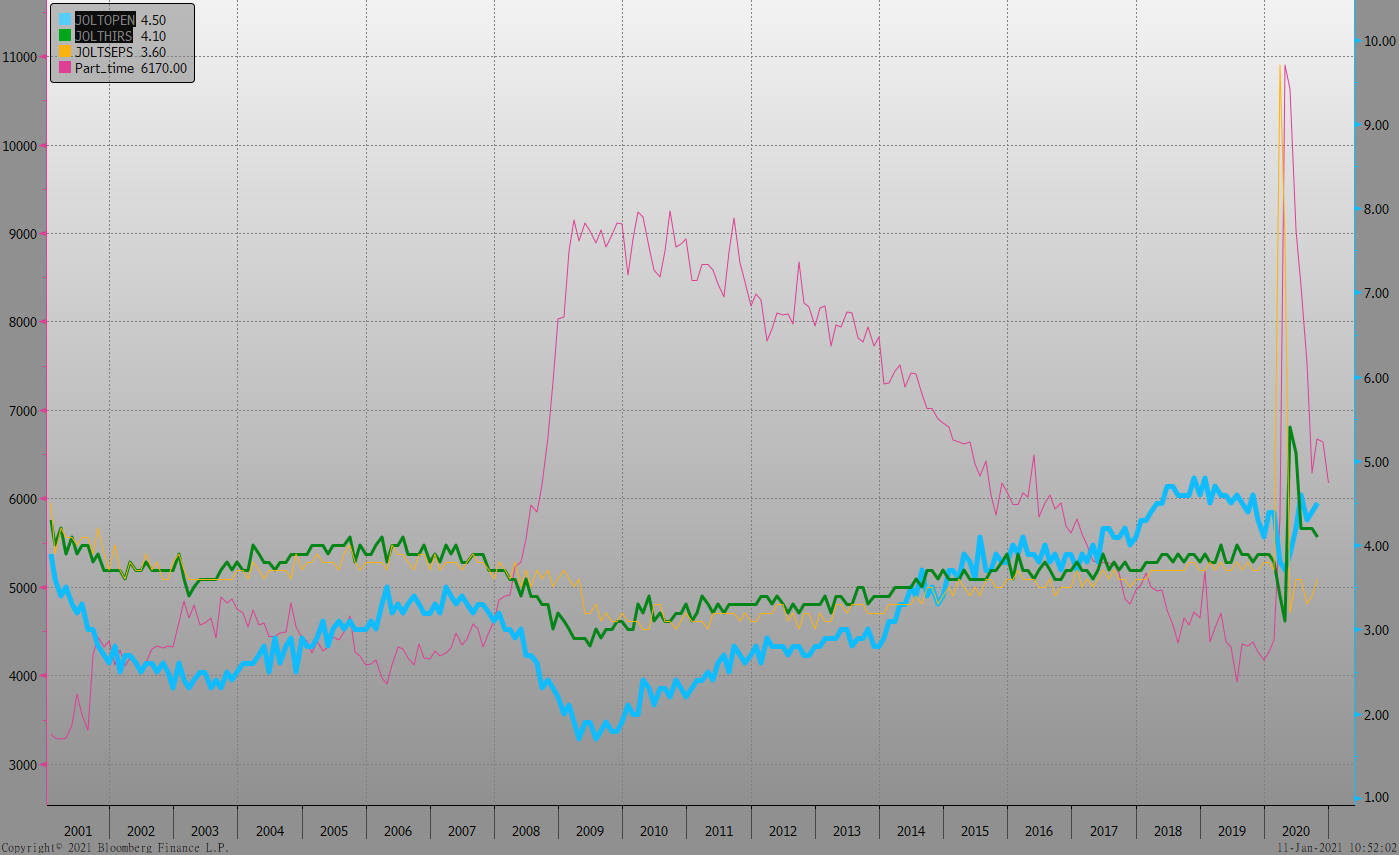 美國非農就業人數
美國新屋及成屋銷售
ISM指數
LIBOR OIS
經濟數據預報
市場展望
從利率走勢看，美債10y利率近期明顯上漲，均線呈上揚走勢，預期近期漲幅已大，有機會盤整待均線收斂。
經濟數據方面，即將公布美國12月CPI，1月密大消費信心，12月工業生產。預期經濟數據可能反應12月的封鎖管制，經濟數據可能下滑。台債操作上，10y公債利率雖然反彈，但銀行資金足，利率逢高預期有買盤進場。美債10y利率雖然已在1%以上，但操作上利率逢高還是要布局。